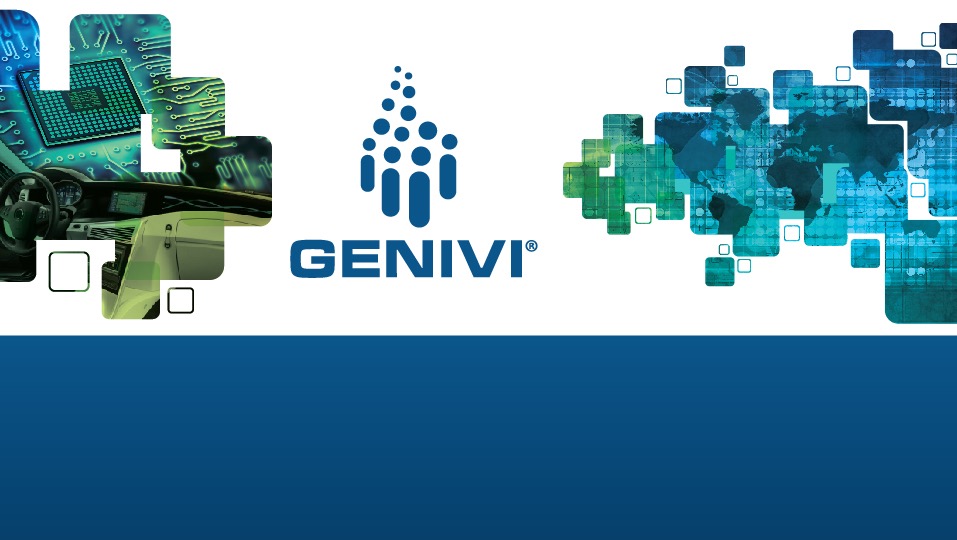 Vehicle Signal 
Specification
2016-04-28 10:30 – 11:30
Magnus Feuer
Head System Architect | Expert Group LEad
Jaguar Land Rover
This work is licensed under a Creative Commons Attribution-Share Alike 4.0 (CC BY-SA 4.0)
GENIVI is a registered trademark of the GENIVI Alliance in the USA and other countries
Copyright © GENIVI Alliance 2016
1
Apr 25, 2016
The Problem
Vehicle state is being off boarded to Internet services
There is no standard / process that fits the bill
No public forum where changes can be processed in a lightweight manner
One format does not suit all
Decouple IVI from electric architecture
2
GENIVI is a registered trademark of the GENIVI Alliance in the USA and other countries
Copyright © GENIVI Alliance 2016
VSS - Introduction
Standardizing signal specification 
YAML subset
Minimum attributes
Lightweight change process
Single source – multiple targets
Feed other standardization organizations (W3C, etc)
Technically simple
3
GENIVI is a registered trademark of the GENIVI Alliance in the USA and other countries
Copyright © GENIVI Alliance 2016
VSS Signal structure
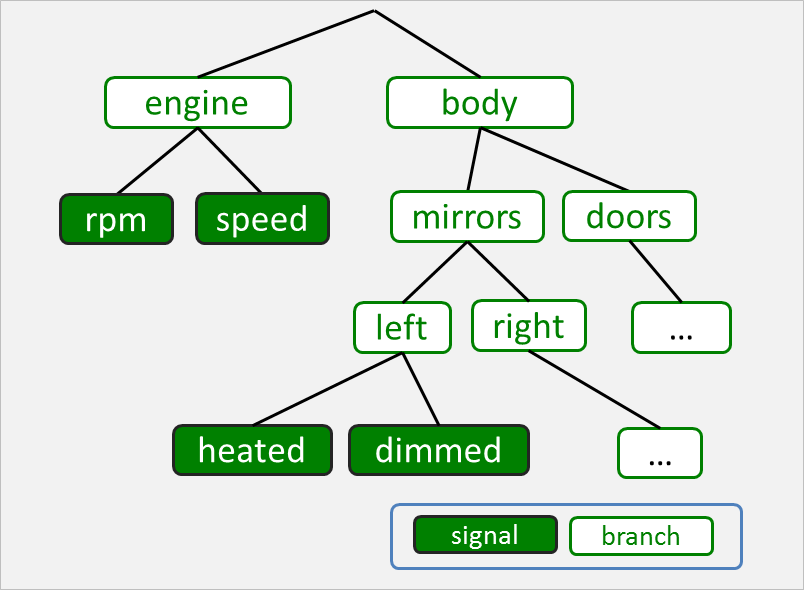 Naming Convention
body.mirrors.left.heated
body.mirrors.right.heated
body.door.front.left.open
body.door.back.left.open
Dot notated name path
Last component is signal
Specification source format: Branches
- transmission:
  type: branch  description: Transmission-specific data, stopping at the drive shafts.
YAML list
Only type and description mandatory
Specification source format: Signals
- speed:
  type: Uint16
  unit: km/h
  min: 0
  max: 350
  description: Vehicle speed
Uses Franca typing
Optional interval
Optional SI unit type
Can be enumerated
Signal source format
root.vspec
root.vspec
engine.vspec
#include engine.vspec
#include nav.vspec
#include ivi.vspec
VSS spec
nav.vspec
ivi.vspec
Multiple files aggregated together to a uniform specification
YAML-compliant include directives used to aggregate spec fragments
Facilitates git(hub) working model
Minimizes commit conflicts
Spec file re-use
body
door.vspec
locked: …
win_pos: …
open: …
door
front
back
right
left
right
left
root.vspec
#include door.vspec body.door.front.left
#include door.vspec body.door.front.right
#include door.vspec body.door.back.left
#include door.vspec body.door.back.left
locked
locked
locked
locked
win_pos
win_pos
win_pos
win_pos
open
open
open
open
YAML-compliant include directives used to aggregate specification fragments
An update to a fragment is propagated to all locations where it is used
Facilitates git(hub) working model
Private extensions
private
#include vss_1.2.vspec 
private.oem_x.anti_gravity.power: …
private.oem_x.teleport.target_loc: …
…
oem_x
engine
body
anti_gravity
teleport
hmi
....
oem_x_proprietary.vspec
…
…
power
target_loc
vss_1.2.vspec
oem_x_proprietary.vspec
A proprietary signal specification can use the GENIVI VSS as a starting point
Can be used in production project to integrate with vendors
Mature private extensions can be submitted for VSS inclusion
Generating target specifications
Markdown
generator
Markdown
Specification
root.vspec
FrancaIDL
generator
FrancaIDL
Specification
engine.vspec
VSSparser
JSON
generator
JSON
Specification
nav.vspec
ivi.vspec
…
…
Parser loads and interprets specification files
Generators produces target documents and specifications
Targets can be used as input to production projects and other organizations
Additional generators can be added as needed.
Release management
V2.0
V1.0
V1.2
V1.1
master
develop
PR#1
PR#2
PR#3
PR#4
PR#5
Mail thread
Mail thread
Mail thread
Mail thread
Mail thread
x
Pull requests submitted by anyone
Mail discussion on genivi-projects list to approve request into develop branch
Develop branch merged into master prior to tagged release
Major number changes when existing tree structure is changed
More Info
github.com/PDXostc/vehicle_signal_specification

Demo time